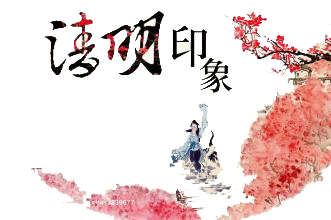 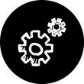 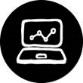 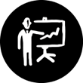 目 录
点击添相目录
点击添相目录
点击添相目录
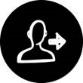 点击添相目录
Part1
点击添加相关标题文字
点击添加相关标题文字
ADD RELATED TITLE WORDS
BALANCED SCORECARDS
请替换文字内容，点击添加相关标题文字，修改文字内容，也可以直接复制你的内容到此。
BALANCED SCORECARDS
请替换文字内容，点击添加相关标题文字，修改文字内容，也可以直接复制你的内容到此。
Sample Text
Sample Text
BALANCED SCORECARDS
请替换文字内容，点击添加相关标题文字，修改文字内容，也可以直接复制你的内容到此。
Sample Text
Sample Text
BALANCED SCORECARDS
请替换文字内容，点击添加相关标题文字，修改文字内容，也可以直接复制你的内容到此。
点击添加相关标题文字
ADD RELATED TITLE WORDS
Costumer
Reseacrh
Planning
Analysis
Strategy
请替换文字内容，修改文字内容，也可以直接复制你的内容到此。
请替换文字内容，修改文字内容，也可以直接复制你的内容到此。
请替换文字内容，修改文字内容，也可以直接复制你的内容到此。
请替换文字内容，修改文字内容，也可以直接复制你的内容到此。
请替换文字内容，修改文字内容，也可以直接复制你的内容到此。
点击添加相关标题文字
点击输入本栏的具体文字，简明扼要的说明分项内容，请根据您的具体内容酌情修改。
点击输入本栏的具体文字，简明扼要的说明分项内容，请根据您的具体内容酌情修改。
ADD RELATED TITLE WORDS
在此添加标题
在此添加标题
01
02
04
03
点击输入本栏的具体文字，简明扼要的说明分项内容，请根据您的具体内容酌情修改。
点击输入本栏的具体文字，简明扼要的说明分项内容，请根据您的具体内容酌情修改。
在此添加标题
在此添加标题
点击添加相关标题文字
ADD RELATED TITLE WORDS
03
请替换文字内容
点击输入简要文本内容，文字内容需概况精炼的说明该分项内容点击输入简要文本内容。
02
请替换文字内容
输入文本
点击输入简要文本内容，文字内容需概况精炼的说明该分项内容点击输入简要文本内容。
01
请替换文字内容
点击输入简要文本内容，文字内容需概况精炼的说明该分项内容点击输入简要文本内容。
04
请替换文字内容
点击输入简要文本内容，文字内容需概况精炼的说明该分项内容点击输入简要文本内容。
点击添加相关标题文字
ADD RELATED TITLE WORDS
点击输入简要文本内容，文字内容需概况精炼的说明该分项内容点击输入简要文本内容。
93%
点击输入简要文本内容，文字内容需概况精炼的说明该分项内容点击输入简要文本内容。
82%
点击输入简要文本内容，文字内容需概况精炼的说明该分项内容点击输入简要文本内容。
70%
点击输入简要文本内容，文字内容需概况精炼的说明该分项内容点击输入简要文本内容。
68%
点击添加相关标题文字
ADD RELATED TITLE WORDS
PPT
PPT
PPT
标题
标题
标题
标题
标题
标题
PPT
PPT
PPT
单击添加段落文字单击添加段落文字单击添加段落文字单击添加段落文字单击添加段落文字单击添加段落文字单击添加段落文字单击添加段落文字单击添加段落文字单击添加段落文字
Part2
点击添加相关标题文字
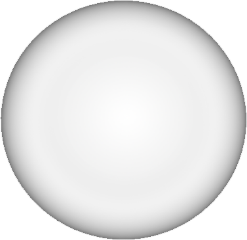 点击添加相关标题文字
ADD RELATED TITLE WORDS
标题
这里输入文本
这里输入文本
这里输入文本
这里输入文本
这里输入文本
这里输入文本
这里输入文本
这里输入文本
这里输入文本
这里输入文本
这里输入文本
这里输入文本
点击添加相关标题文字
ADD RELATED TITLE WORDS
双击输入文本内容
双击输入文本内容
双击输入文本内容
双击输入文本内容
双击输入文本内容
双击输入文本内容
双击输入文本内容
双击输入文本内容
+
+
+
+
+
+
+
+
双击输入内容
双击输入内容
双击输入内容
双击输入内容
双击输入文本内容
双击输入文本内容
双击输入文本内容
双击输入文本内容
双击输入文本内容
双击输入文本内容
双击输入文本内容
双击输入文本内容
点击添加相关标题文字
ADD RELATED TITLE WORDS
项目一
项目二
项目三
项目四
在这里添加你的文字，图片也可以，记得加满哦。在这里添加你的文字，图片也可以，记得加满哦。
在这里添加你的文字，图片也可以，记得加满哦。在这里添加你的文字，图片也可以，记得加满哦。
在这里添加你的文字，图片也可以，记得加满哦。在这里添加你的文字，图片也可以，记得加满哦。
在这里添加你的文字，图片也可以，记得加满哦。在这里添加你的文字，图片也可以，记得加满哦。
点击添加相关标题文字
ADD RELATED TITLE WORDS
点击添加标题文字
点击添加标题文字
点击添加标题文字
点击添加标题文字
05
01
OPTION
OPTION
点击添加标题文字
点击添加标题文字
04
MAIN IDEA
02
OPTION
点击添加标题文字
点击添加标题文字
OPTION
03
点击添加标题文字
点击添加标题文字
OPTION
点击添加相关标题文字
ADD RELATED TITLE WORDS
单击此处添加段落文字内容单击此处添加段落文字
单击此处添加段落文字内容单击此处添加段落文字
单击此处添加段落文字内容单击此处添加段落文字
单击此处添加段落文字内容单击此处添加段落文字
单击此处添加段落文字内容单击此处添加段落文字
单击此处添加段落文字内容单击此处添加段落文字
点击添加相关标题文字
ADD RELATED TITLE WORDS
单击此处添加段落文字内容单击此处添加段落文字
单击此处添加段落文字内容单击此处添加段落文字
单击此处添加段落文字内容单击此处添加段落文字
单击此处添加段落文字内容单击此处添加段落文字
单击此处添加段落文字内容单击此处添加段落文字
单击此处添加段落文字内容单击此处添加段落文字
Part3
点击添加相关标题文字
点击添加相关标题文字
ADD RELATED TITLE WORDS
添加文本
添加适当的文字，一页的文字最好不要超过200,添加适当的文字
添加文本
添加适当的文字，一页的文字最好不要超过200,添加适当的文字
添加文本
添加适当的文字，一页的文字最好不要超过200,添加适当的文字
添加文本
添加适当的文字，一页的文字最好不要超过200,添加适当的文字
点击添加相关标题文字
单击此处输入文本
ADD RELATED TITLE WORDS
单击此处输入文本
单击此处输入文本
点击添加相关标题文字
ADD RELATED TITLE WORDS
此处添加详细文本描述，建议与标题相关并符合整体语言风格
此处添加详细文本描述，建议与标题相关并符合整体语言风格
前瞻性认识
点击添加相关标题文字
ADD RELATED TITLE WORDS
此处添加文本1
点击添加标题
您的内容打在这里，或者通过复制您的文本后，在此框中选择粘贴，并选择只保留文字。您的内容打在这里。
此处添加文本2
此处添加文本3
您的内容打在这里，或者通过复制您的文本后，在此框中选择粘贴，并选择只保留文字。您的内容打在这里，或者通过复制您的文本后，在此框中选择粘贴，并选择只保留文字。
此处添加文本4
此处添加文本5
点击添加相关标题文字
ADD RELATED TITLE WORDS
01
点击添加标题
02
点击添加标题
A
B
点击添加内容点击添加内容点击添加内容点击添加内容点击添加内容点击添加内容点击添加内容点击添加内容点击添加内容点击添加内容点击添加内容点击添加内容点击添加内容点击添加内容点击添加内容点击添加内容
04
点击添加标题
点击添加标题
03
点击添加内容点击添加内容点击添加内容点击添加内容点击添加内容点击添加内容点击添加内容点击添加内容点击添加内容点击添加内容点击添加内容点击添加内容点击添加内容点击添加内容点击添加内容点击添加内容
C
D
点击添加内容点击添加内容点击添加内容点击添加内容点击添加内容点击添加内容点击添加内容点击添加内容点击添加内容点击添加内容点击添加内容点击添加内容点击添加内容点击添加内容点击添加内容点击添加内容
点击添加内容点击添加内容点击添加内容点击添加内容点击添加内容点击添加内容点击添加内容点击添加内容点击添加内容点击添加内容点击添加内容点击添加内容点击添加内容点击添加内容点击添加内容点击添加内容
点击添加相关标题文字
ADD RELATED TITLE WORDS
关键词
关键词
04
01
单击此处可编辑内容，根据您的需要自由拉伸文本框大小
单击此处可编辑内容，根据您的需要自由拉伸文本框大小
关键词
关键词
02
05
单击此处可编辑内容，根据您的需要自由拉伸文本框大小
单击此处可编辑内容，根据您的需要自由拉伸文本框大小
03
06
关键词
关键词
单击此处可编辑内容，根据您的需要自由拉伸文本框大小
单击此处可编辑内容，根据您的需要自由拉伸文本框大小
Part4
点击添加相关标题文字
点击添加相关标题文字
ADD RELATED TITLE WORDS
标题
文字
标题
文字
标题
文字
标题
文字
点击此处添加标题
单击添加文本单击添加文本单击添加文本单击添加文本单击添加文本单击添加文本单击添加文本单击添加文本单击添加文本单击添加文本单击添加文本单击添加文本单击添加文本单击添加文本单击添加文本单击添加文本单击添加文本单击添加文本单击添加文本单击添加文本单击添加文本单击添加文本单击添加文本单击
点击添加相关标题文字
ADD RELATED TITLE WORDS
点击输入标题
您的内容打在这里，或者通过复制您的文本
点击输入标题
在此录入上述图表的综合描述说明
在此录入上述图表的描述说明
您的内容打在这里，或者通过复制您的文本
点击输入标题
点击输入标题
点击添加相关标题文字
ADD RELATED TITLE WORDS
点击输入您想要的文字内容点击输入您想要的文字内容
点击输入您想要的文字内容点击输入您想
要的文字内容点击输入您想要的文字内容点击输入您想要的文字
1
添加文字
点击输入您想要的文字内容点击输入您想要的文字内容
点击输入您想要的文字内容点击输入您想
要的文字内容点击输入您想要的文字内容点击输入您想要的文字
2
点击输入您想要的文字内容点击输入您想要的文字内容
点击输入您想要的文字内容点击输入您想
要的文字内容点击输入您想要的文字内容点击输入您想要的文字
3
点击添加相关标题文字
ADD RELATED TITLE WORDS
1
请在这里输入您的文字，这里输入您的文字。
2
请在这里输入您的文字，这里输入您的文字。
3
请在这里输入您的文字，这里输入您的文字。
4
请在这里输入您的文字，这里输入您的文字。
5
请在这里输入您的文字，这里输入您的文字。
6
请在这里输入您的文字，这里输入您的文字。
点击添加相关标题文字
ADD RELATED TITLE WORDS
轻点此处输入文字内容
轻点此处输入文字内容
轻点此处输入文字内容
轻点此处输入文字内容
轻点此处输入文字内容
轻点此处输入文字内容
轻点此处输入文字内容
2014
2015
2016
2009
2011
2013
2010
2012
点击添加相关标题文字
ADD RELATED TITLE WORDS
添加标题内容
添加标题内容
TITLE
TITLE
添加文字内容，内容详尽简要
清晰。添加文字内容，内容详
尽简要清晰。添加文字内容，
内容详尽简要清晰。
添加文字内容，内容详尽简要
清晰。添加文字内容，内容详
尽简要清晰。添加文字内容，
内容详尽简要清晰。
添加标题内容
添加标题内容
TITLE
TITLE
添加文字内容，内容详尽简要
清晰。添加文字内容，内容详
尽简要清晰。添加文字内容，
内容详尽简要清晰。
添加文字内容，内容详尽简要
清晰。添加文字内容，内容详
尽简要清晰。添加文字内容，
内容详尽简要清晰。
点击添加相关标题文字
ADD RELATED TITLE WORDS
1
2
3
标题内容
标题内容
标题内容
此处添加详细文本描述，建议与标题相关并符合整体语言风格，语言描述尽量简洁生动
此处添加详细文本描述，建议与标题相关并符合整体语言风格，语言描述尽量简洁生动
此处添加详细文本描述，建议与标题相关并符合整体语言风格，语言描述尽量简洁生动